Metody teledetekcyjne w badaniach atmosfery.Wykład 12 – Detekcja pożarów
Krzysztof Markowicz
kmark@igf.fuw.edu.pl
Satelitarna detekcja pożarów
Motywacja:
Monitoring niebezpiecznych zjawisk w tym rozprzestrzeniania się pożarów. 
Monitoring źródeł aerozoli atmosferycznych (wykorzystanie do modeli transportu zanieczyszczeń)
Contextual algorithm (algorytm kontekstowy)
Detekcja pożarów odbywa się poprzez analizę statystyczną sąsiadujących pikseli (wybieramy małe okno na zdjęciu satelitarnym o wymiarach NxN pikseli). Liczone są: wartości średnie  oraz odchylenia standardowe  dla kanałów 3.9 oraz 10.8 m. Piksel uznawany jest jako „gorący” (występuje pożar) gdy spełnione są np. następujące warunki: 


gdzie f jest empiryczną wartością progową.
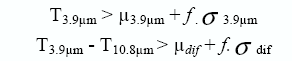 3
Algorytm progowy
W tym przypadku mamy do czynienia z pożarem jeśli temperatura radiacyjna piksela jest wyższa od zadanego z góry progu. W metodzie tej wartości sąsiednich pikseli nie mają znaczenia.
Algorytm progowo-kontekstowy
Mieszany algorytm detekcji pożarów. Przykładem jest tu GOES ABBA czy algorytm MSG (Hassini, 2009)
4
Algorytmy czasowe
W tym przypadku wykorzystuje się zmienność czasową temperatury radiacyjnej pikseli. Jeśli odbiega ona od standardowego przebiegu dziennego to algorytm wykrywa pożar.
5
Algorytmy detekcji pożarów
ABBA - Automated Biomass Burning Algorithm 
FIMMA - Fire Identification Mapping and Monitoring Algorithm 
MODIS - Moderate Resolution Imaging Spectroradiometer Fire Algorithm
6
Multi-spectral Fire Detection from a Geostationary Platform: Development of the GOES Automated Biomass Burning Algorithm (ABBA)
Algorytm skonstruowany dla danych pochodzących z satelity geostacjonarnego GOES. Oparty na pomiarach temperatury radiacyjnej w kanałach 3.9, 10.7 oraz 12 µm
Zarówno kanał  3.9 jak i 10.7 µm wykazuje kontrast pomiędzy chłodniejszymi i cieplejszymi powierzchniami niekoniecznie jest on związany z pożarami. 
Typowa różnica pomiędzy kanałami 3.9 i 10.7 µm wynosi 5K i jest związana z różna transmisja atmosferyczną, zdolnością emisyjną powierzchni Ziemi oraz wpływem promieniowania słonecznego w kanale 3.9 µm. Różnica staje się większa gdy występują pożary. 
Kanał 3.9 µm jest bardziej czuły na podskalowe pożary (nie obejmujących zasięgiem całego obszaru piksela). Gorące obszary emitują relatywnie więcej promieniowania dla fal krótszych niż dłuższych co wynika ze wzoru Plancka.
7
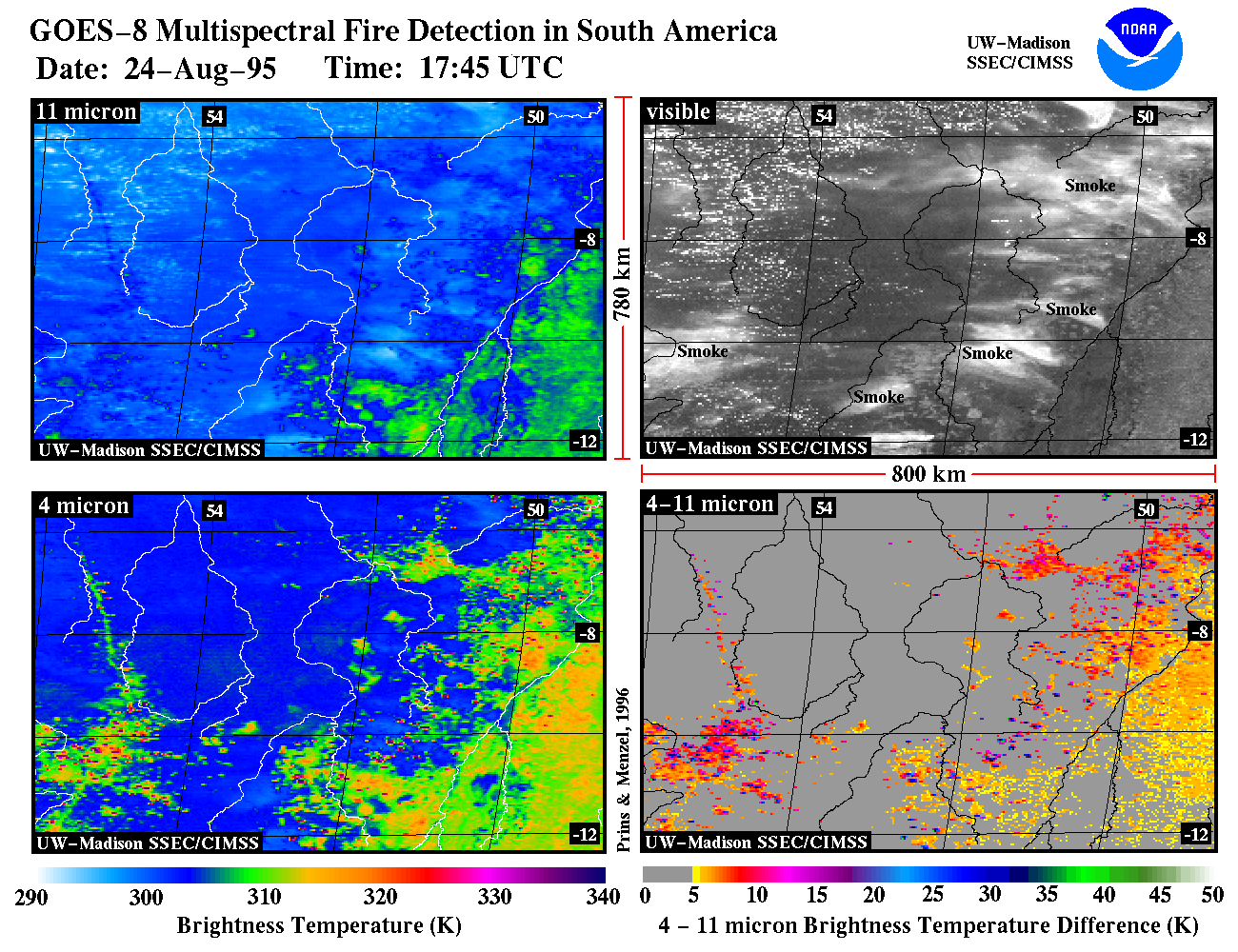 8
Overview of the GOES Automated Smoke/Aerosol Detection Algorithm (ASADA)
Algorytm wykrywania dymu pochodzącego z pożarów przy użyciu satelity stacjonarnego GOES. W tym celu wykorzystywane są kanały z obszaru widzialnego 3.9, 10.7 oraz  12.0 µm. 
Metoda opiera się na zdefiniowanych wartościach progowych dla pojedynczych kanałów oraz różnic pomiędzy kanałami i statystykach opartych na wartościach w sąsiednich pikselach.
9
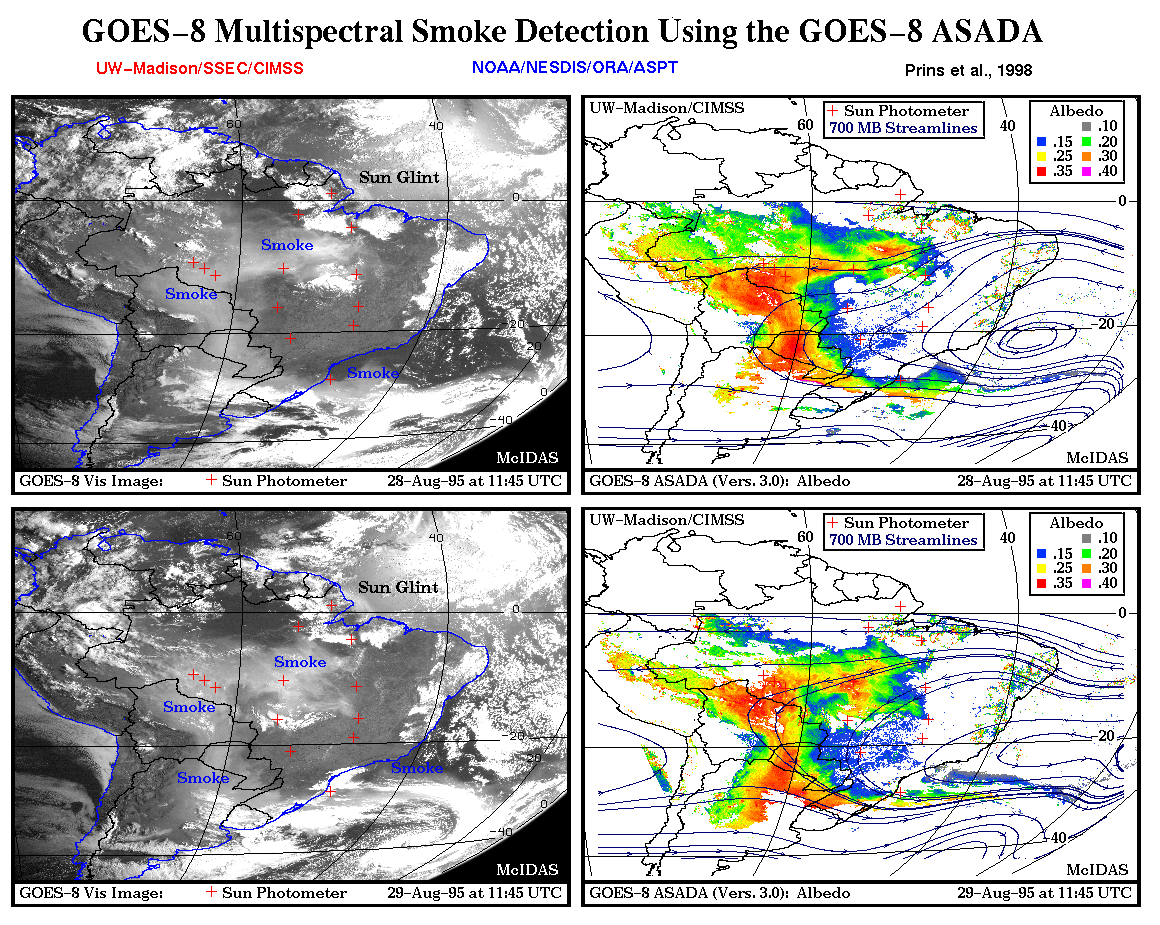 10
AVHRR Fire Detects from the Fire Identification, Mapping and Monitoring Algorithm (FIMMA)
Oryginalny algorytm FIMMA został opisany w artykule "Satellite-based Detection of Canadian Boreal Fires: Development and Application of the Algorithm" by Dr. Zhanqing Li, (et al). 
Jest to metoda oparta o wartości progowe z dodatkowymi warunkami eliminującymi fałszywe piksele nieobjęte pożarami.
Kolejną wersją tego algorytmu jest metoda oparta na wartościach z sąsiednich pikseli. Szczegóły metody zostały opisane w "A Review of AVHRR-based Active Fire Detection Algorithms: Principles, Limitations, and Recommendations", oraz w  "Evaluation of Global Fire Detection Algorithms using Simulated AVHRR Infrared Data" (Int. J. Remote Sensing, 1999, Vol 20, No 10, 1947-1985). 
Wykorzystuje ona dane z następujących kanałów detektora AVHRR: kanał 2 (0.9 µm), 3b (3.7 µm), 4 (10.8 µm) oraz 5 (12 µm).
11
An Enhanced Contextual Fire Detection Algorithm for MODIShttp://modis-fire.umd.edu/data.asp http://rapidfire.sci.gsfc.nasa.gov/
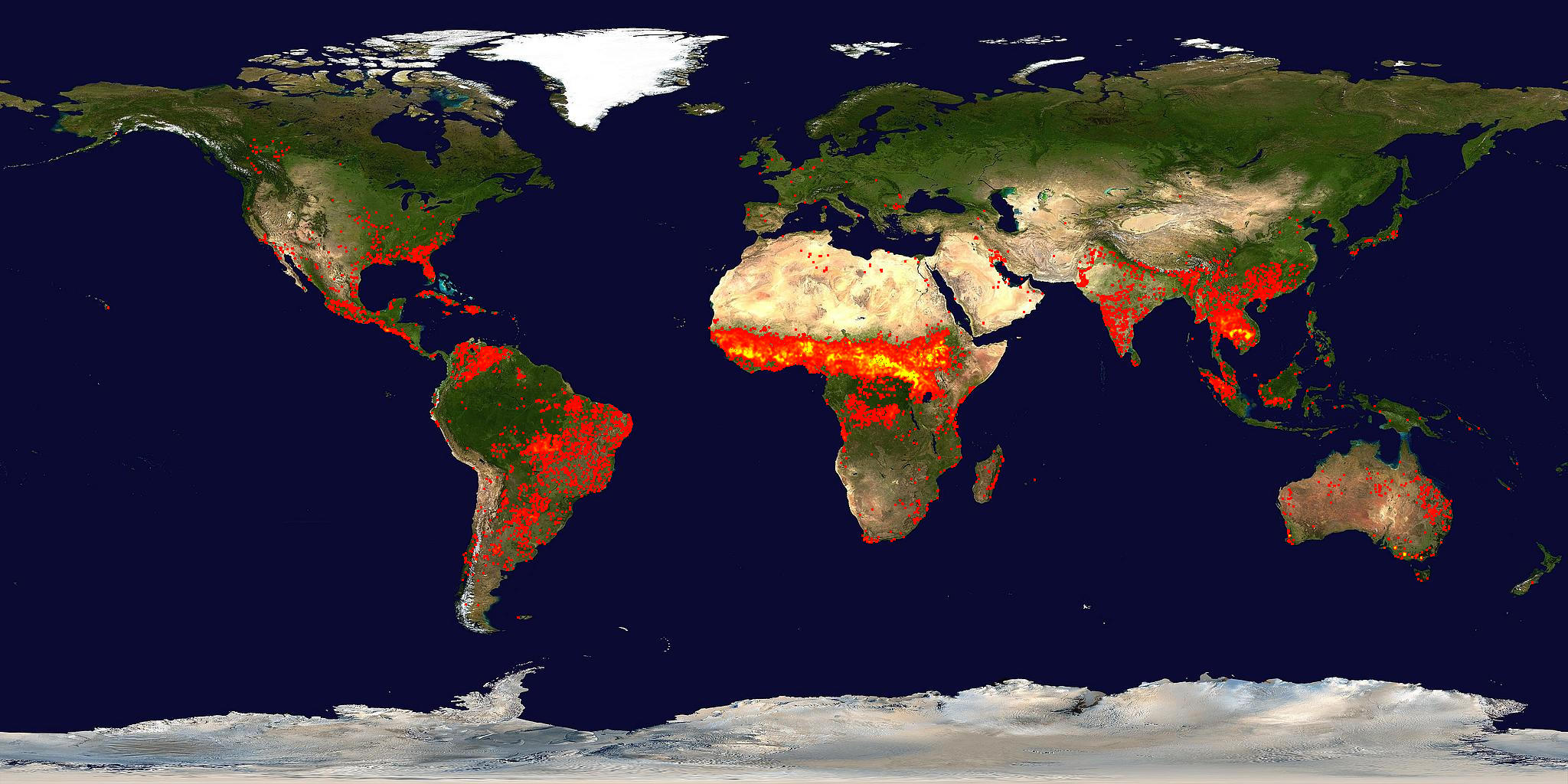 Global fire map for period: 01/21/06 - 01/30/06 (2006021-2006030)
12
Algorytm (Giglio et al., 2003)
1. Maska chmurowa 
przypadek dzienny : piksel pokryty chmurami gdy spełniony jest warunek
Warunek nocny
Chmury gdy T12 <265 K
2. Potencjalne piksele z pożarami
Przypadek dzienny
Przypadek nocny T4 >305 K 
3. Bezwzględny warunek pikseli objętych pożarami (bardzo gorące obszary na powierzchni Ziemi)
T4>360 K (dzień) oraz T4>320 K (noc)
4. Test dla pikseli sąsiadujących
5. Test kontekstowy
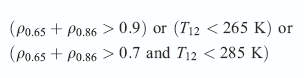 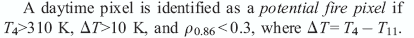 13
6. Test dla pikseli podejrzanych o występowanie pożarów ale które nie przeszły testu bezwzględnego. 
7. Maski dla odblasku słonecznego, obszarów blisko linii brzegowej oraz pustynnych.
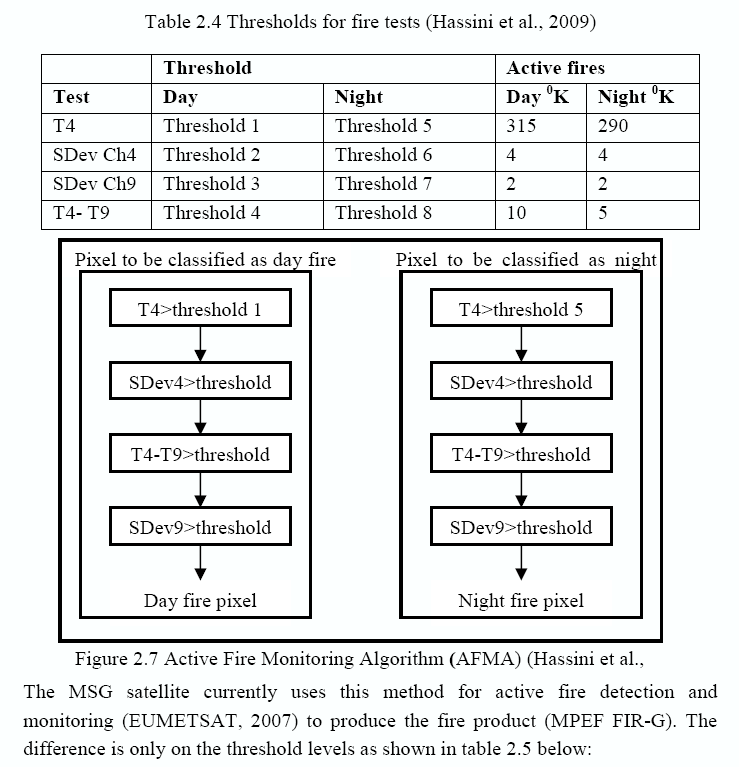 Algorytm MSG
15
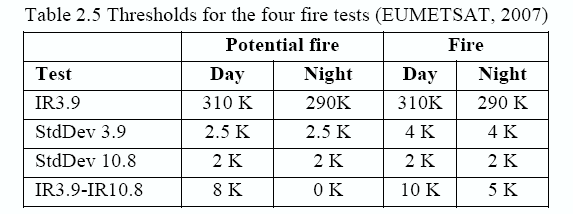 W przypadku tego algorytmu wielkości statystyczne liczonę sa dla kanałów IR3.9 oraz IR10.8 dla okienek o wymiarach 3x3 piksele. Przyjęto warunki dzienne gdy kąt zenitalny słońca jest mniejszy od 70 stopni, zaś nocne gdy jest większy od 90 stopni. Pomiędzy wartości progowe algorytmu liczone są na podstawie interpolacji liniowej pomiędzy wartościami dziennymi i nocnymi.
16
Korekcja kanału IR3.9 na absorpcję przez CO2
Ponieważ CO2 wpływa na temperaturę radiacyjną mierzoną przez detektory satelitarne stosuje się uproszczone algorytmy uwzględniające ten efekt.
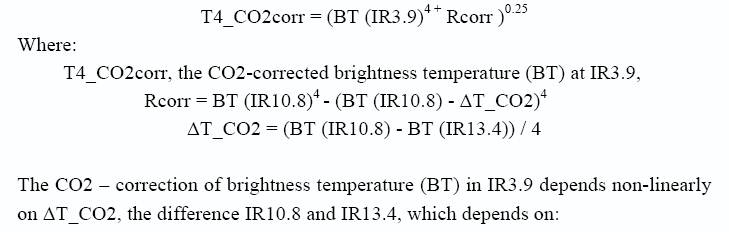 17
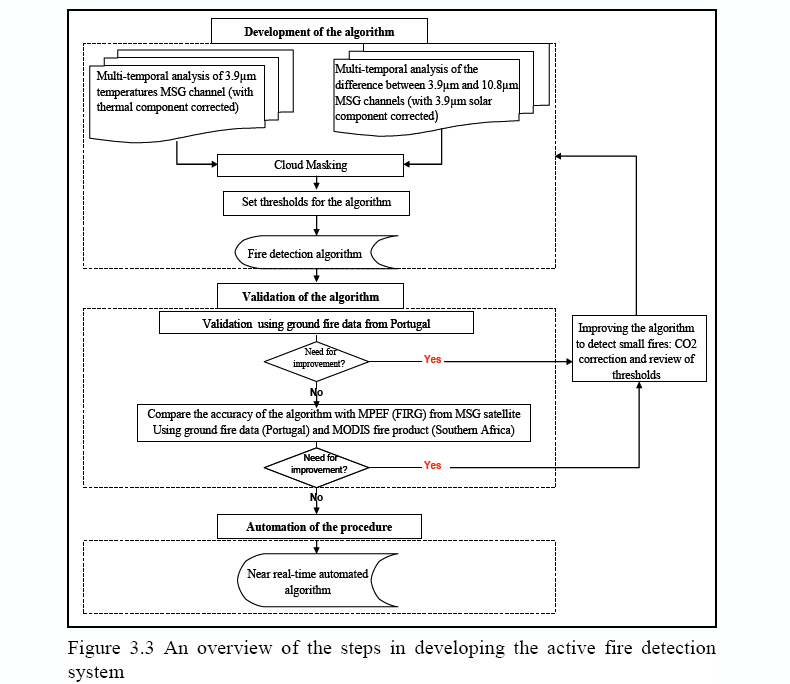 18
Detekcja pożarów za pomocą satelity MSG
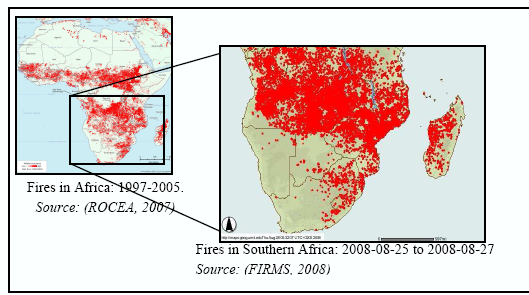 19
Mapa częstotliwości pożarów nad Europa z detektora MODIS (2001-2011)
20
Cykl roczny występowania pożarów nad Polską (MODIS 2001-2011)
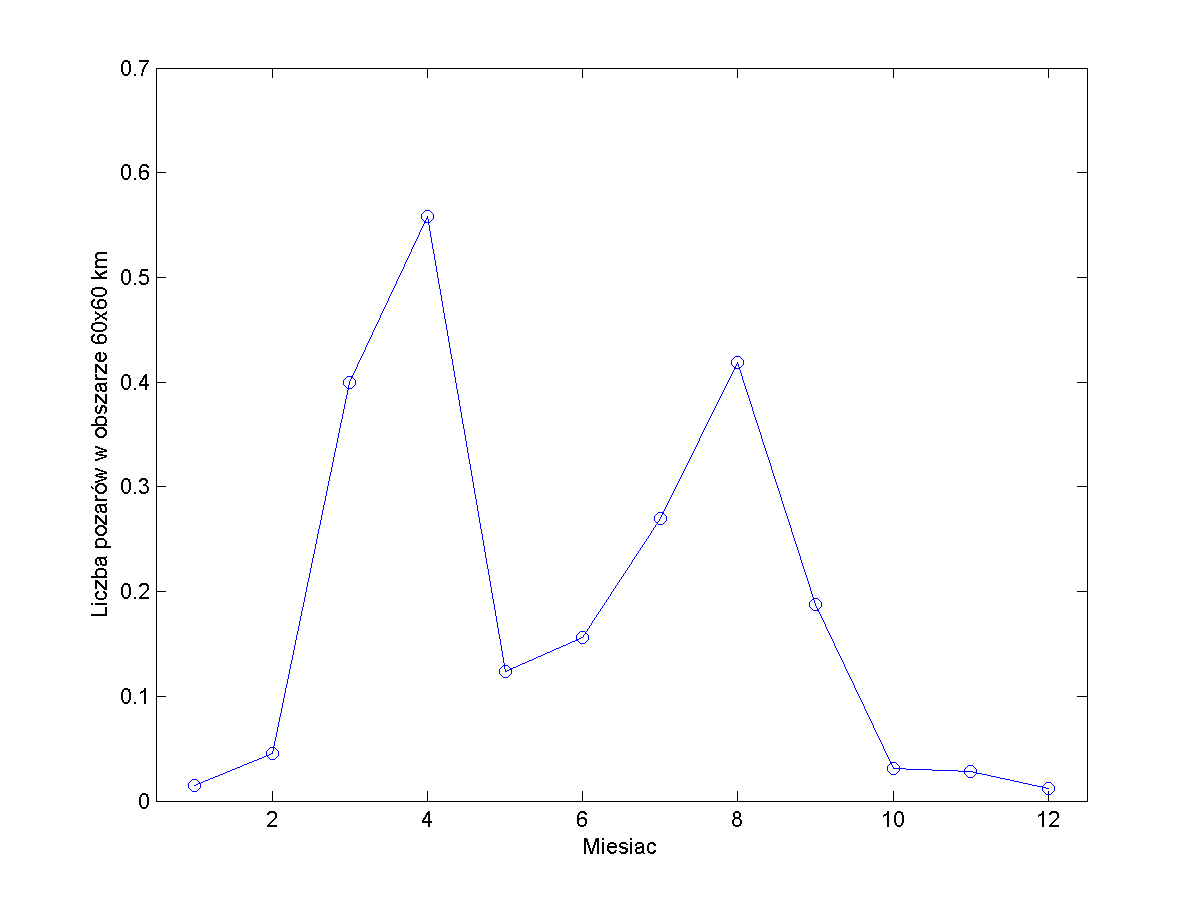 http://firms.modaps.eosdis.nasa.gov/active_fire/text/Europe_24h.csv http://firms.modaps.eosdis.nasa.gov/active_fire/text/Europe_48h.csv http://firms.modaps.eosdis.nasa.gov/active_fire/text/Europe_7d.csv
21
Transport pożarów z Kanady do Europy- lipiec 2013
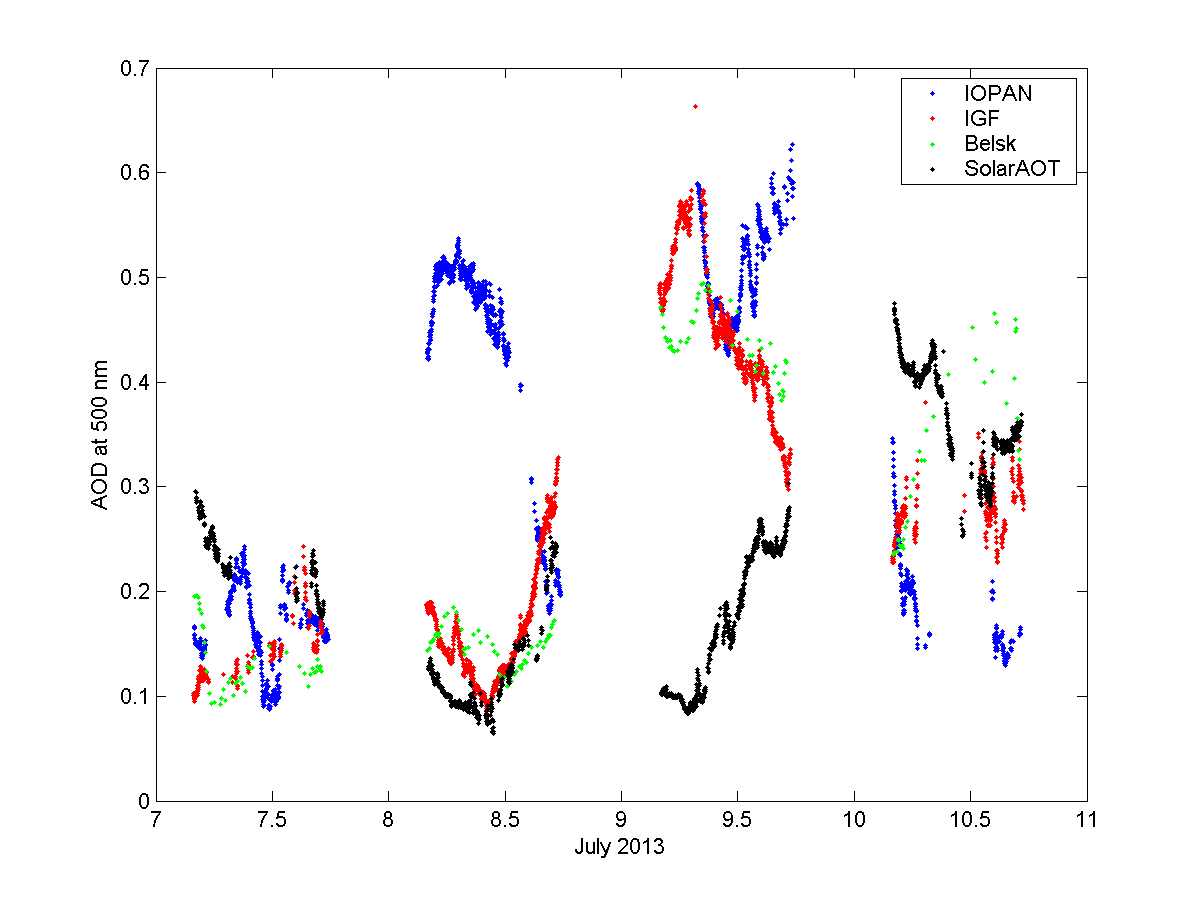 22
Model MACC https://www.gmes-atmosphere.eu/
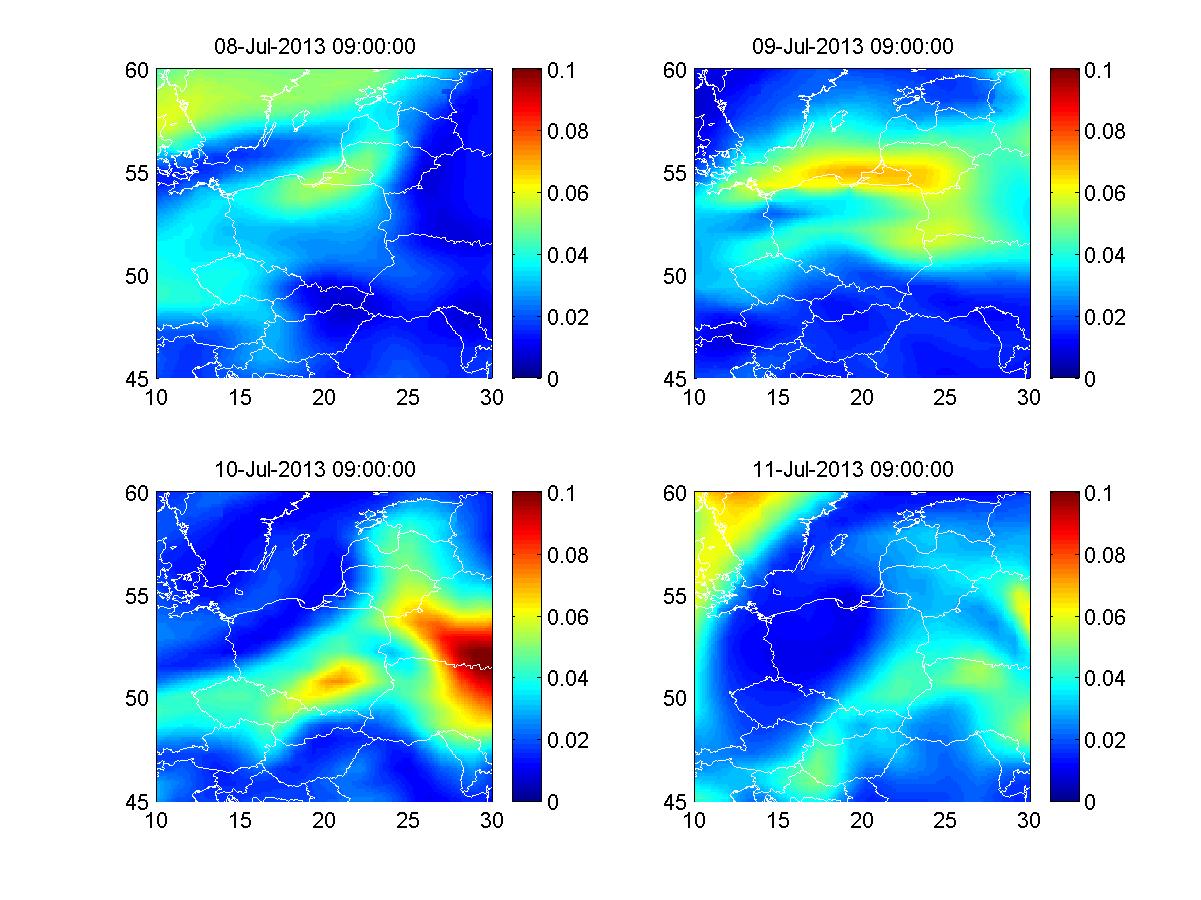 23
Lidar IGF PAN Sopot
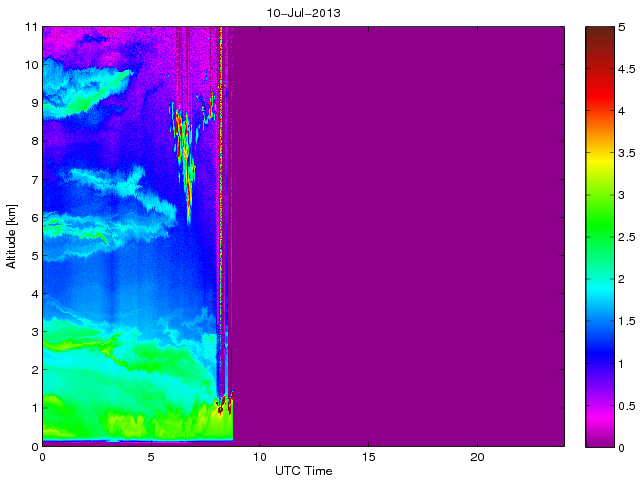 24
Dane z lidaru IGF UW, Warszawa
25